Диагностика и эксплуатационный контроль деформаций торсионов механической бесступенчатой передачи с внутренней силовой функцией
к.т.н., доцент А.В. Юркевич,  Институт машиноведения УрО РАН
ст. преподаватель Л.Н. Юркевич, Курганский государственный университет
Теоретический  расчет  деформаций  торсионов
Расчетная схема нагружения торсионного вала передачи
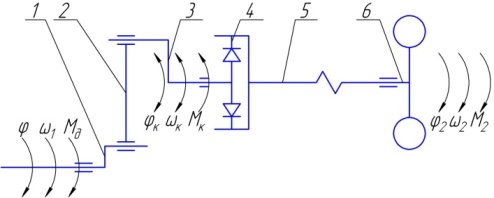 1 – кривошип; 2 – шатун; 3 – коромысло; 4 – МСХ; 5 – торсионный вал: 6 – ведомый вал.
Относительные деформации торсионного вала при различных значениях  it
Формирование деформаций торсионного вала за один оборот ведущего вала
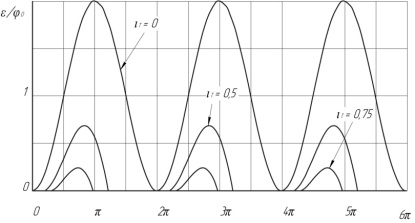 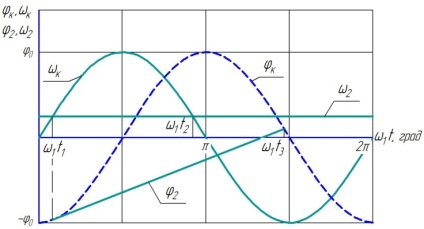 Теоретические выводы: характер теоретического цикла деформаций знакопостоянный с коэффициентом асимметрии R=0. Величина амплитудной деформации определяется внешней нагрузкой. Упрочнение торсиона возможно путем заневоливания. Требуется контроль и управление амплитудой колебаний.
ЭКСПЕРИМЕНТАЛЬНАЯ ОЦЕНКА ДЕФОРМАЦИЙ  ТОРСИОНА выпрямителя  В  УСЛОВИЯХ  РЕАЛЬНОЙ  ЭКСПЛУАТАЦИИ ТРАНСПОРТНОГО СРЕДСТВА
Возможные режимы движения 
автотранспортного средства
Конструкция механического выпрямителя (МСХ)
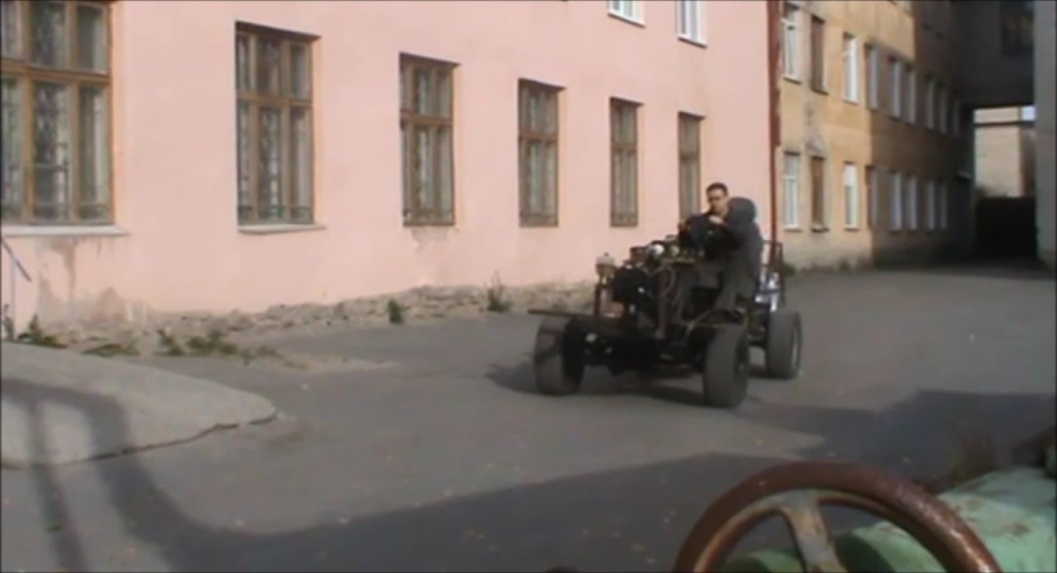 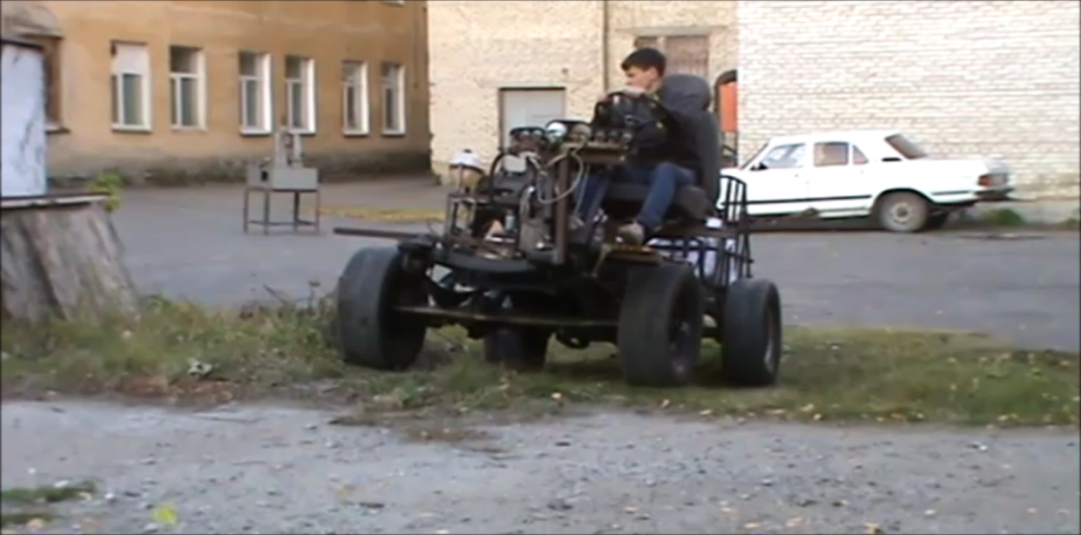 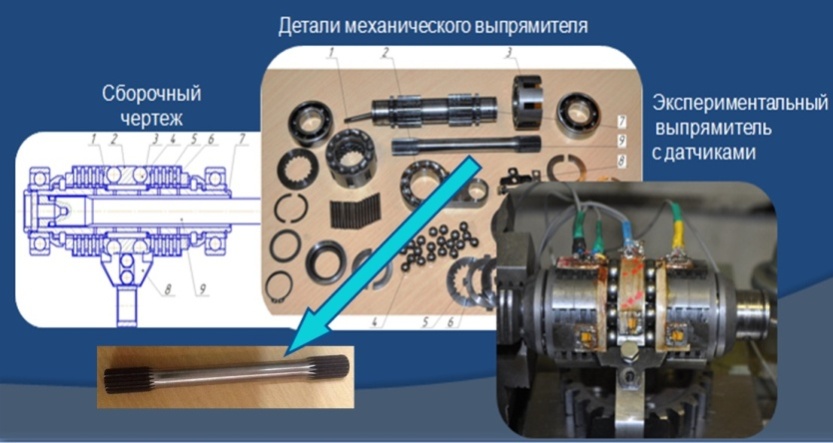 Стоповый
средних
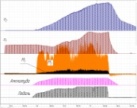 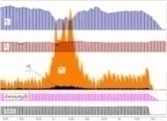 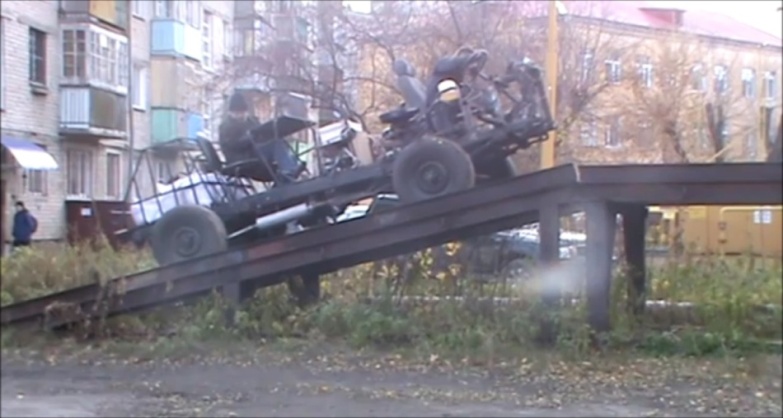 Тяговый
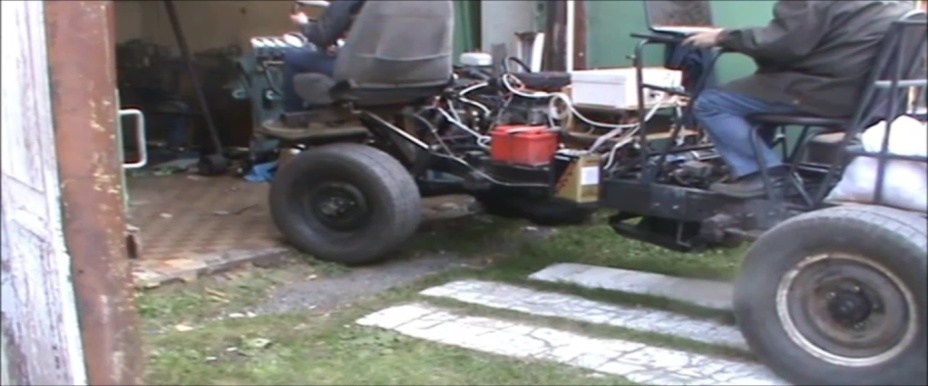 Схема установки инкрементных энкодеров Omron 
на торсионный вал
Эксплуатационный
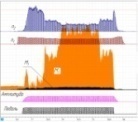 Разгон
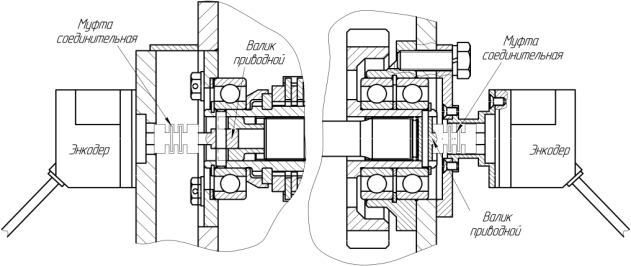 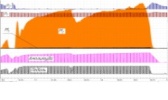 Характерные фрагменты осциллограмм
 с  реализациями угловых деформаций торсиона
Гистограммы распределения 
деформаций торсиона
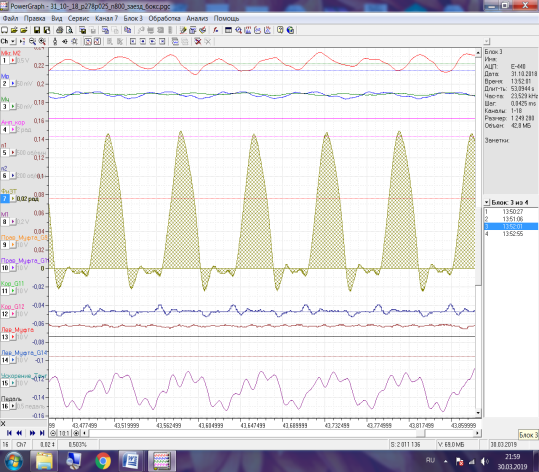 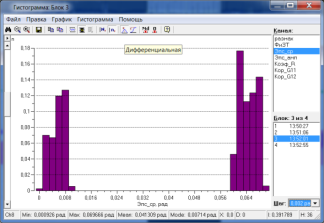 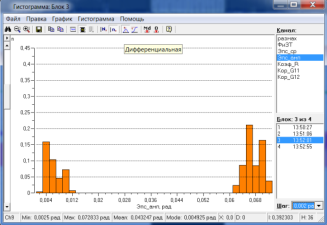 Стоповый
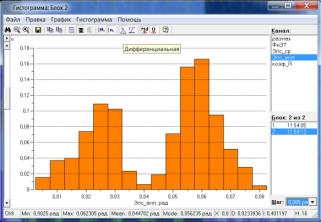 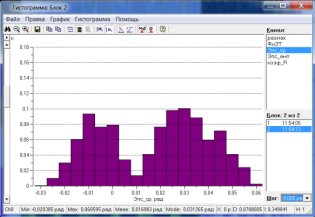 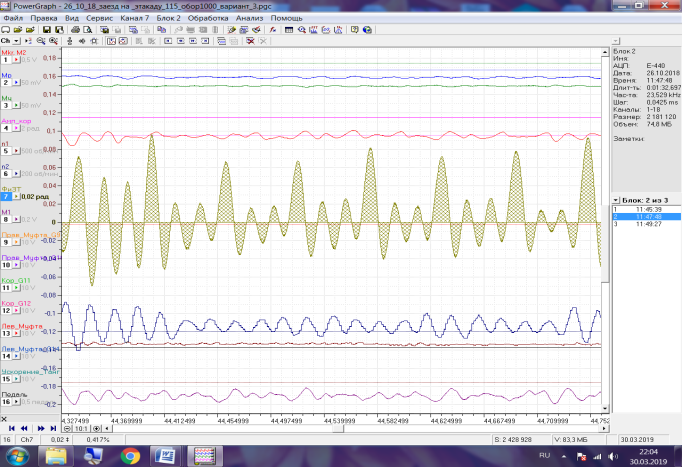 Тяговый
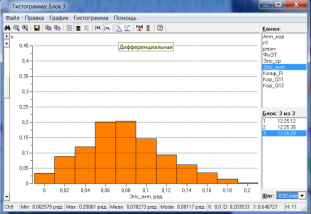 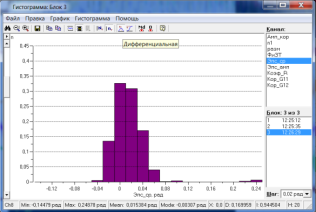 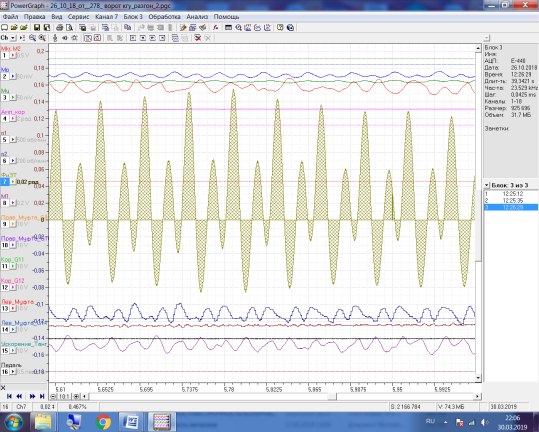 Разгон
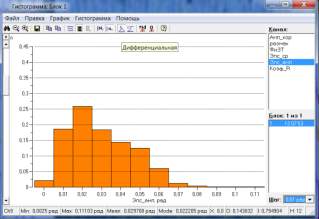 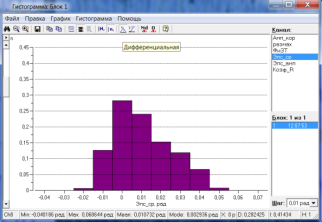 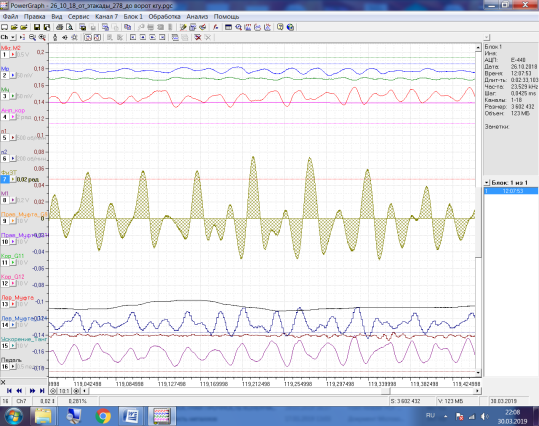 Эксплуатационный
амплитудных
средних
Экспериментальные значения параметров цикла деформаций торсиона (рад)
Выводы:
характер циклов нагружения торсионного вала в большинстве режимов асимметричный;
упрочнение вала путем заневоливания недопустимо;
диагностика и постоянный контроль над эксплуатационными деформациями торсионов необходимы для контроля и управления амплитудой колебаний ведущих элементов МСХ;
экспериментальные выборки деформаций, могут быть использованы для расчетных блоков нагружений при оценке прочностной надежности торсионов.
Спасибо за внимание